CUADERNO PARA

TRABAJAR LA ATENCIÓN
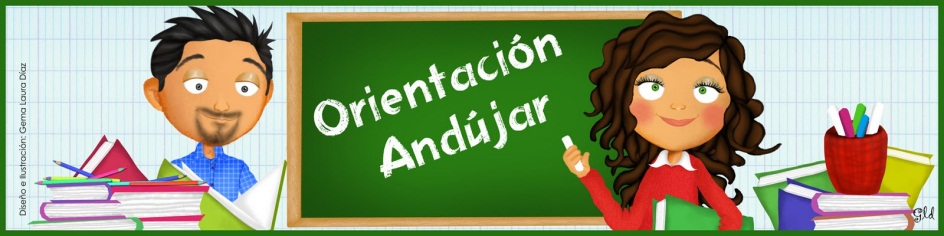 RODEA CON UN CÍRCULO LAS FIGURAS IGUALES AL MODELO
MODELO
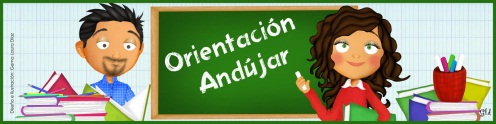 COLOREA DE ROJO LOS CÍRCULOS
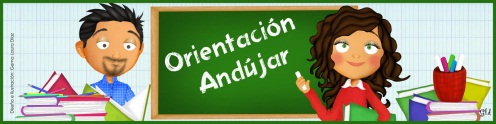 RODEA CON UN CÍRCULO LAS FIGURAS IGUALES AL MODELO
MODELO
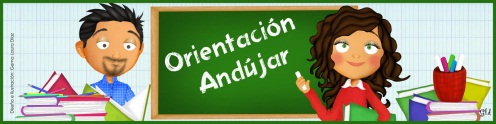 COLOREA DE AZÚL LAS FIGURAS IGUALES AL MODELO
MODELO
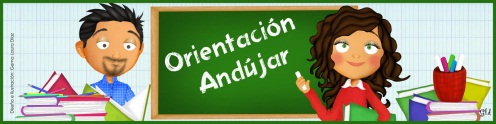 COLOREA DE ROJO LAS FIGURAS IGUALES AL MODELO
MODELO
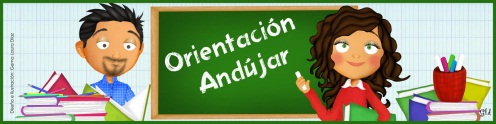 COLOREA DE VERDE  LAS FIGURAS IGUALES AL MODELO
MODELO
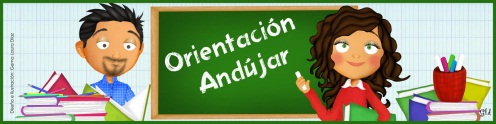 RODEA CON UN CÍRCULO LAS FIGURAS IGUALES AL MODELO
MODELO
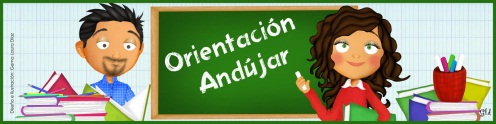 COLOREA DE VERDE  LAS FIGURAS IGUALES AL MODELO
MODELO
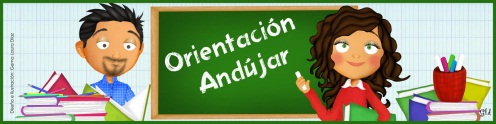 COLOREA DE AMARILLO LAS FIGURAS IGUALES AL MODELO
MODELO
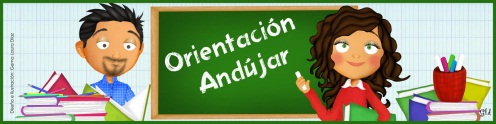